HDH Toán tiết 1
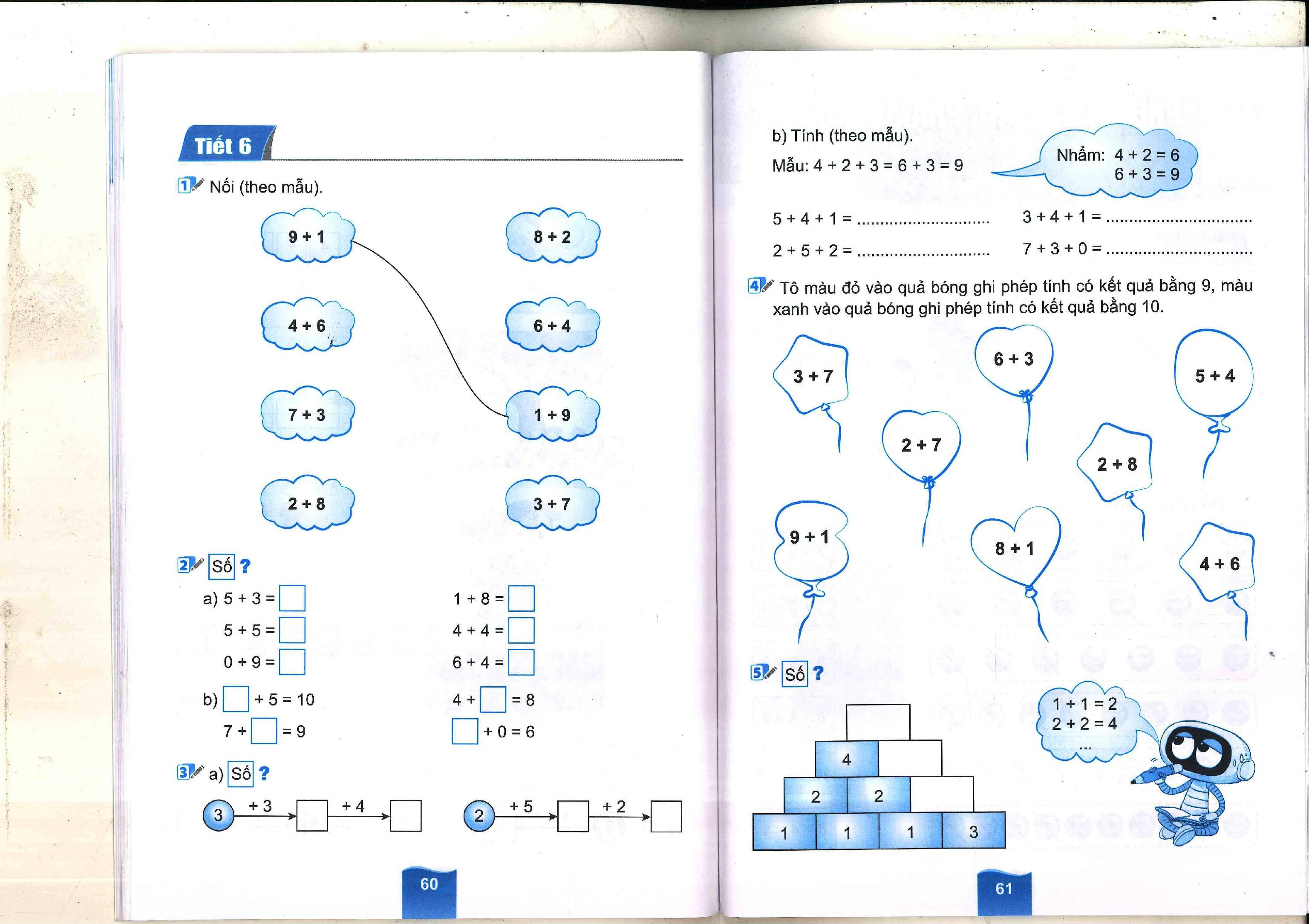 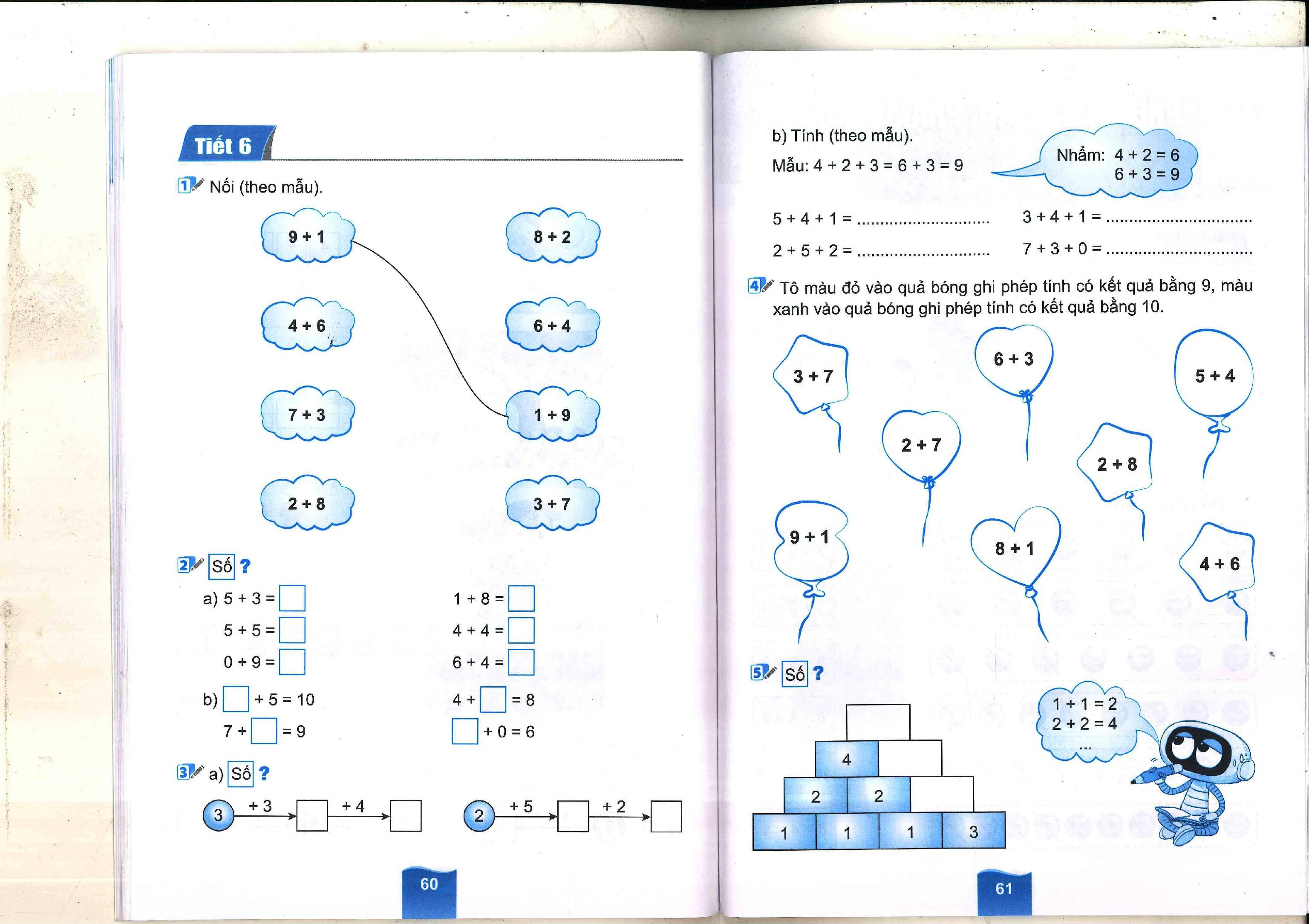 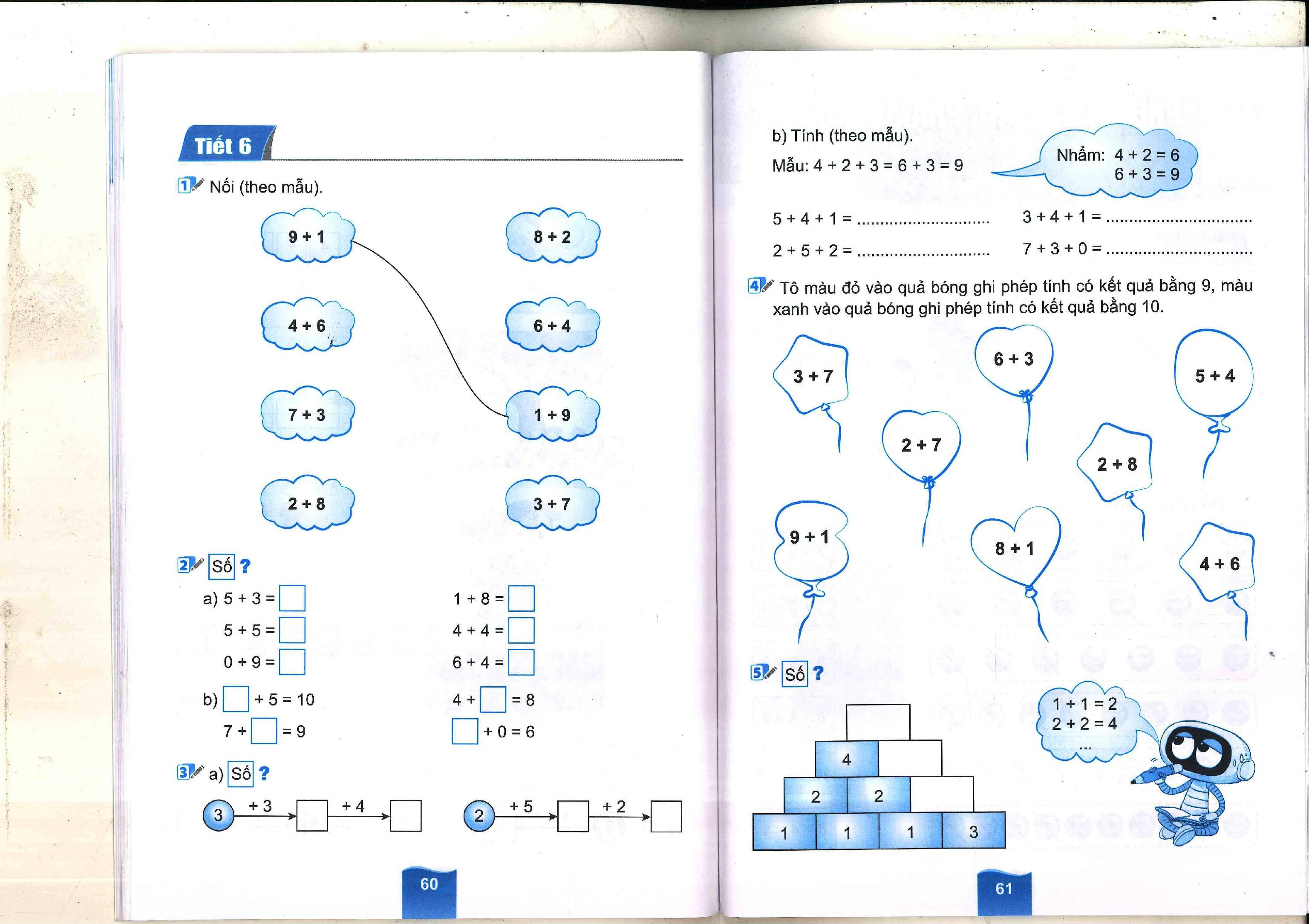 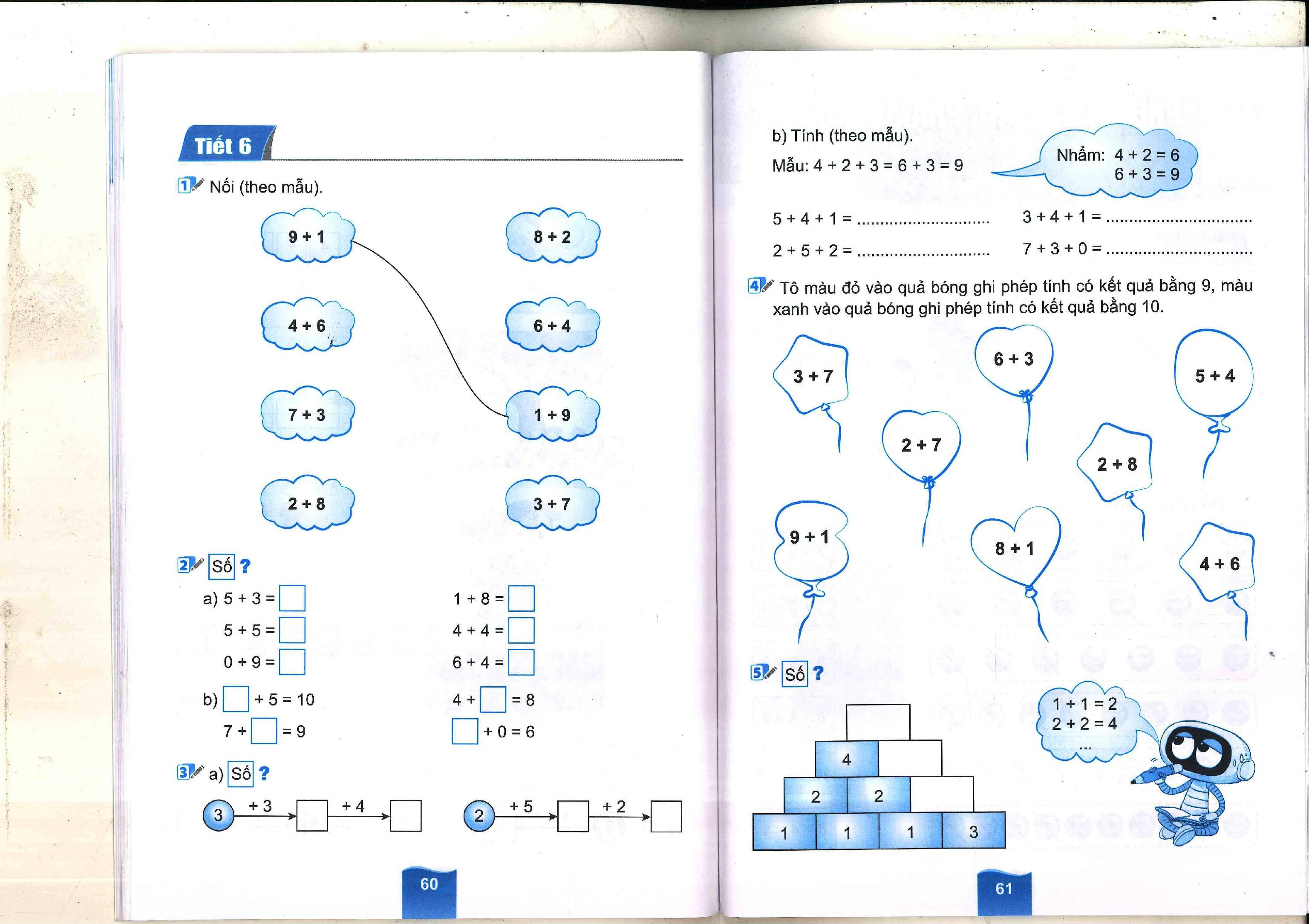 9
8
8
10
9
10
4
5
2
6
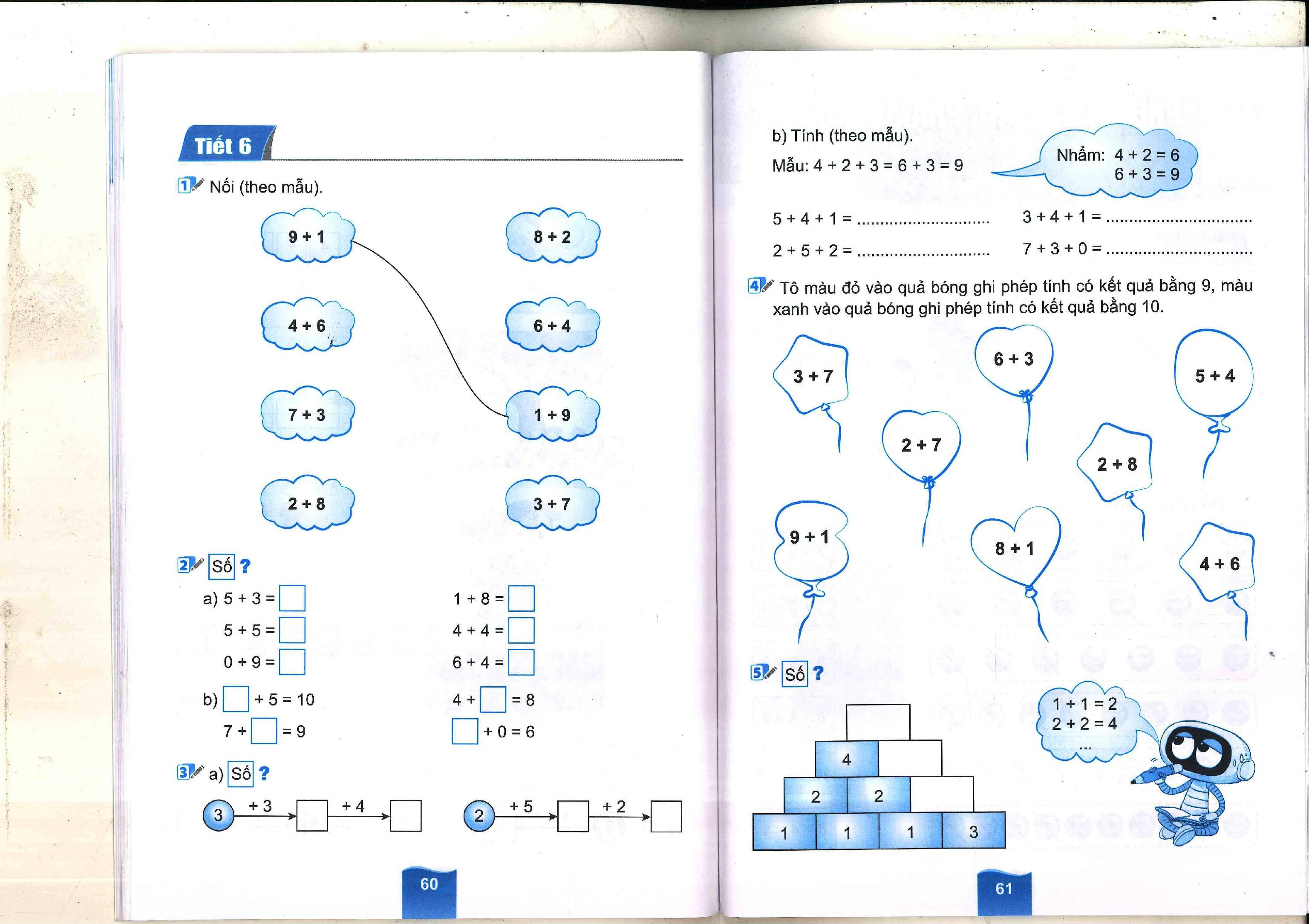 9
6
7
10
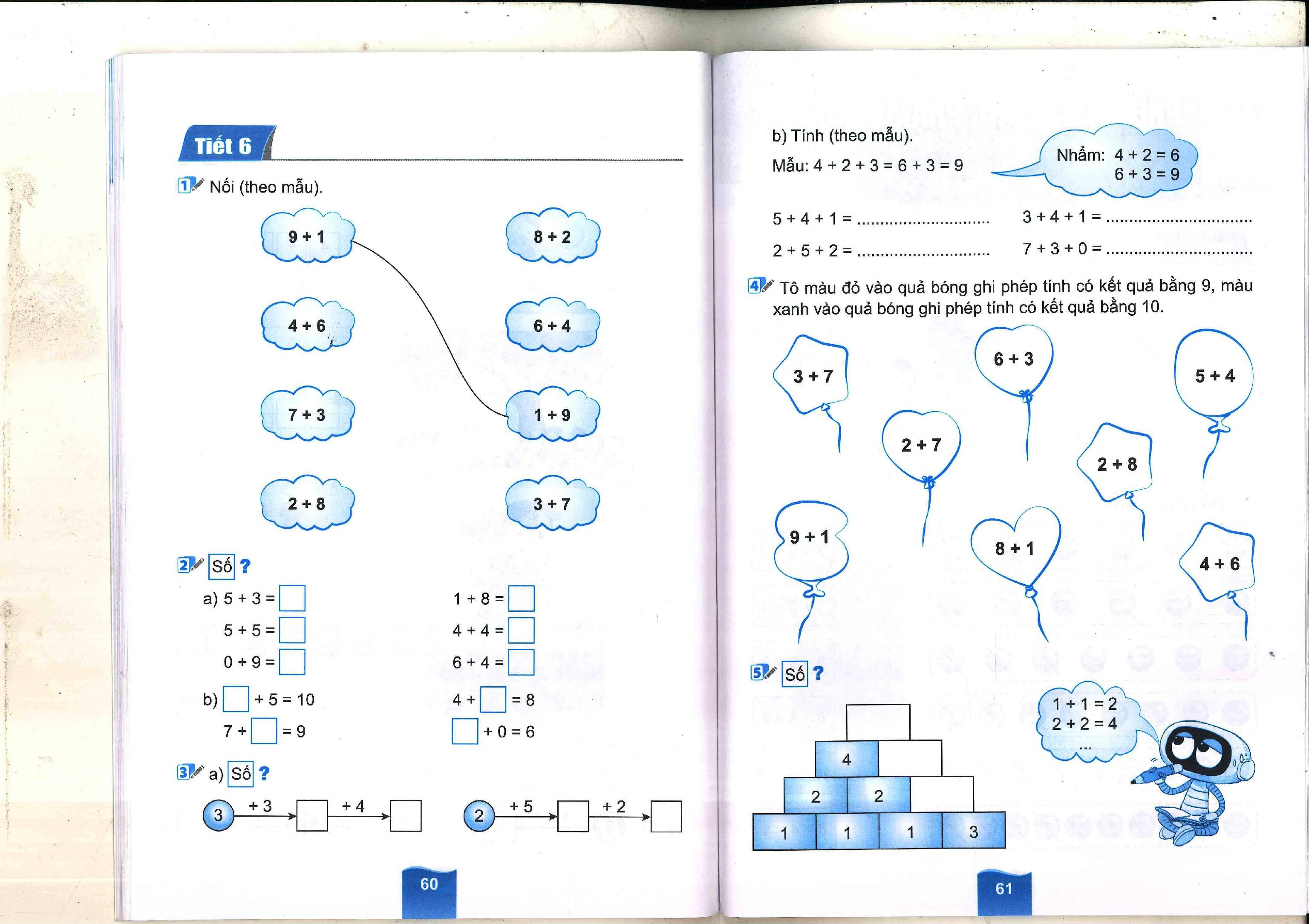 7 + 1 = 8
10
=
+ 1
9
10 + 0 = 10
7 + 2 = 9
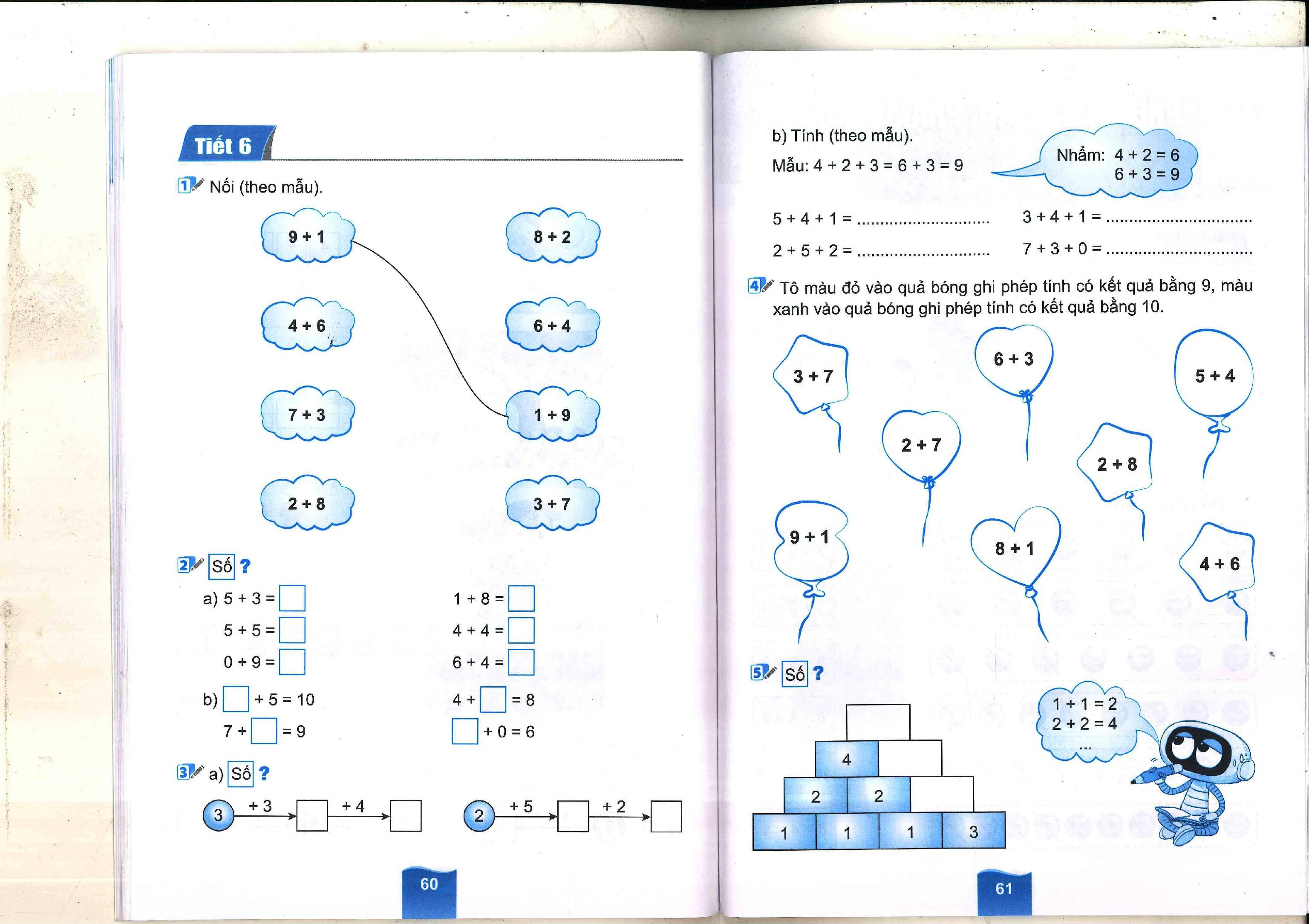 6 + 3
3 + 7
5+ 4
2 + 7
2 + 8
9
10
9 + 1
8 + 1
4 + 6
10
6
4